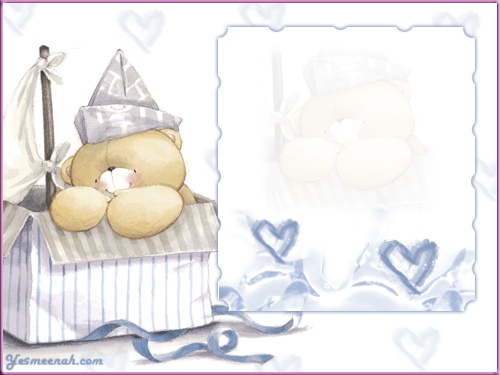 اضغط هنا
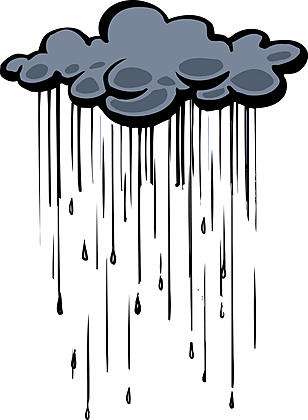 ما هذا الصوت يا ترى؟